Teaching Model
Aniruddha SahaAssistant Professor and HODDepartment of EducationAsannagar MMT College
Teaching Model, 
Bruner’s Concept Attainment Model,
Represented by Aniruddha Saha
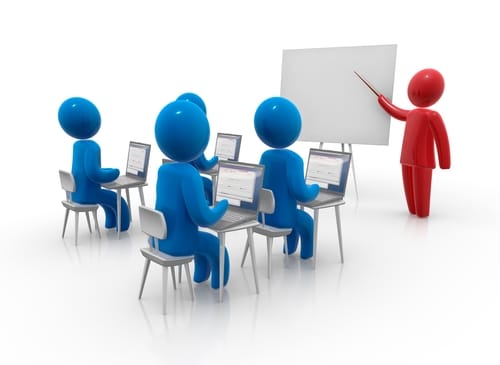 Content:
Defination of teaching model,
concept attainment model, 
sub point steps in the model,
phases of the model,
application of concept attainment model,
instructional and nurturant effects,
limitations of the model
শিক্ষণ মডেল:
শিক্ষণ মডেল হল শিক্ষা শুরু করার পূর্বে তৈরি সম্ভাব্য শিক্ষণ কাজের নকশা, প্রয়োজনীয় গঠন কাঠামোর ক্রমবিন্যাস, শিক্ষক শিক্ষাথী প্রতিক্রিয়ার সম্ভাব্য বিশেষীকরন  ইত্যাদি সবকিছু র একটি পূর্ণাঙ্গ পরিকল্পনা ।

	বিশিষ্ট শিক্ষাবিদ Paul D. Eggen বলেছেনঃ 
	Models are prescriptive teaching strategies designed to accomplish particular instructional goals
ব্রুনার এর কনসেপ্ট অ্যাটেনমেন্ট মডেল:
ব্রুনার এর কনসেপ্ট অ্যাটেনমেন্ট মডেল টি ১৯৬৭সালে বিকাশ লাভ করে । এর পরবর্তী বিকাশ ঘটে Fred Lighthall Tennyson Cocchiarella  এবং Bruce Joyce এর তত্বাবধানে। এই মডেল টি Information Processing এর অন্তর্গত একটি অন্যতম প্রধান মডেল ।
মডেল:
ব্রুনার ছিলেন একজন জ্ঞানমূলক মনোবিজ্ঞানী এবং তিনি ব্যক্তির মানসিক ক্ষমতা বিকাশ সম্পর্কে গবেষণা করেন ।পরবতীতে তিনি  তার সহযোগীদের নিয়ে শিক্ষণ এর ধারণা সংগঠনের মডেল টির বিকাশ ঘটান ।
 ব্রুনার বলেছেন,  “Concept attainment refers to the process of finding productive defining attributes that distinguish exemplars from non exeamplars of the class one seeks to discriminate.”
ধারণা গঠনের সংজ্ঞা আলোচনা করলে কতকগুলি বিষয় পাওয়া যায় নীচে সেগুলো উল্লেখ করা হলো:- ১.ধারনালাভ(Concept Attainment) ২.ধারনা সংগঠন(Concept Formation) ৩.স্বাভাবিক গুনাবলী(Attributes) ৪.গুনাবলী বা বৈশিষ্ট্যাবলীর মূল্য( Attributes values) ৫.দৃষ্টান্তসূূচক এবং তার অদৃষ্টান্ত সূচক (Exeamplars and non exeamplars)
Concept attainment model: concept attainment model হলো সেই প্রক্রিয়া যার মাধ্যমে কোনো বস্তু সম্পর্কে ধারণা নির্মাণের জন্য যথাযথ গুনাবলী সংগ্রহ করা ।ওই বস্তু সম্পর্কে ধারণা লাভের জন্য প্রয়োজনীয় এবং সেই সমস্ত গুনাবলীকে বাতিল করা হয়, যা ওই বস্তুর ধারণা লাভের ক্ষেত্রে প্রয়োজনীয় নয়।গবেষণার ভিত্তি :ব্রুনার ধারণা গঠনের জন্য চারটি কৌশলের কথা বলেছেন ।সেগুলি হল-1.Simultaneous scanning strategy. 2.Successive scanning strategy. 3.Conservative Focussing Strategy. 4.Focuss Gambling Strategy.
মডেলের স্তরসমূহ(Steps in the method) : এই মডেলের কতকগুলি স্তর আছে, - ১. ধারণা গুলির নির্বাচন ও সংজ্ঞা প্রদান ।২. স্বাভাবিক দৃষ্টান্ত গুলি নির্বাচন করা ।৩. প্রক্রিয়া টির সঙ্গে শিক্ষাথী দের পরিচয় ঘটানো।৪. শিক্ষক শ্রেণীতে প্রক্রিয়া টি আলোচনা করবেন ।৫. শিক্ষাথী রা ধারণা নিরুপণ করবে ।
মডেলের ধাপ (Phases of the Model) : 1.ফোকাস(Focus) 2.সিনট্যাক্স(Syntax) : এর অন্তর্গত ধাপগুলি হলো- 	a. তথ্যের পরিবেশন ও ধারণা নির্বাচন। 	b. ধারণা লাভের পরিক্ষা। 	c. চিন্তন কৌশলের বিশ্লেষণ। 3.প্রতিক্রিয়া নীতি(Principles of Reaction ) 4.সামাজিক ব্যবস্থা(Social System) 5.সহযোগী ব্যবস্থা(Support System)
Application of Concept attainment model: এই মডেল যে কোনো বিষয়ের বা পাঠ্যক্রমের যে কোনো ধারণা সংগঠনে ব্যবহার করা যায় ।এই মডেলের প্রয়োগ গত দিকগুলি হলো:- 1.ভাষা শিক্ষাণে এই মডেলটি কার্যকরীভাবে ব্যবহার করা হয় ।2. বিজ্ঞানের বিভিন্ন শাখার শিক্ষণেও এই মডেল কম গুরুত্বপূর্ণ নিয়ে কেননা এক্ষেত্রে আবিষ্কার, অনুসন্ধান ও অনু্মান গঠনে এই কাজকে  যথাযথ ভাবে ব্যবহার করা হয় ।3. এটি যে কোনো বয়সের ও মানের শিক্ষাথীদের জন্য ব্যবহার করা হয় । ইত্যাদি।
Instructional and Nurturant effects:concept attainment model টি একটি নির্দিষ্ট বিষয়কে ভিত্তি করে লক্ষ্য অর্জনের উপর গুরুত্ব প্রদান করে। এক্ষেত্রে বিষয়টির প্রকৃতি গুরুত্বপূর্ণ ভূমিকা পালন করে। Joyce ও weil এই মডেলের নির্দেশনা ও লালনকারী বিভিন্ন ফলাফলের কথা উল্লেখ করেছেন।নির্দেশনা মূলক ফলাফল:1. একটি নির্দিষ্ট ধারণা অর্জন করা। 2.উন্নত ধারণা লাভের কৌশল গুলি সংগঠন করা। 3.আরোহী চিন্তন ও যুক্তি শক্তির বিকাশ ঘটানো। ইত্যাদি
লালনকারী ফলাফল:1.যে কোনো সমস্যা সমাধানের বিকল্প পদ্ধতি বিষয়ে শিক্ষার্থীদের জাগরণ ও বিকাশ। 2.যুক্তিনির্ভর কথোপকথন ও বক্তব্য উপস্থাপনের ক্ষমতা জাগিয়ে তোলা। ইত্যাদি
নির্দেশনা / প্রশিক্ষণমূলকলালনকারী
ধারণার প্রকৃতি
ধারণালাভ মডেল
উন্নত ও সংশোধিত ধারণা নির্মাণ
নির্দিষ্ট ধারণা গঠন
আনুসঙ্গিক প্রাসঙ্গিক বিষয়ের সচেতনতা
আরোহী যুক্তিশক্তি
সংযোগসাধনের ক্ষেত্রে যৌক্তিক কারনের প্রতি সংবেদনশীলতা
অস্পষ্টতার প্রতি সহনুশীলতা, কিন্তু যুক্তি গ্রাহ্যতাকে গ্রহণ
Merits of the model:1. এটি শিক্ষাথীদের চিন্তন শক্তি বাড়িয়ে তোলে ।2. শিক্ষণ-শিখন প্রক্রিয়া চলাকালীন শিক্ষাথীদের সক্রিয় রাখে।3. এই মডেল শিক্ষাথীদের কল্পনা শক্তির বিকাশ ঘটায় ।ইত্যাদিLimitations of the model :1.শিক্ষাথীদের যোগ্যতা গত বৈষম্যের জন্য কিছু  শিক্ষাথী মেধা সম্পন্ন শিক্ষাথীদের মতো প্রতি ক্রিয়া করতে পারে না। 2. অনেক ক্ষেত্রে বৃহৎ শ্রেনীকক্ষে মডেলটি সাথকভাবে প্রয়োগ করা সম্ভবপর নয়। ইত্যাদি
পরিশেষে আমরা এই মর্মে উপনীত হতে পারি যে, ধারণা লাভের মডেলটি প্রয়োগ করে আমাদের শিক্ষাব্যবস্থার আমূল পরিবর্তন সম্ভব ।এই মডেলের সাহায্যে শিক্ষাথী তার চিন্তন শক্তি, যুক্তিশক্তি, কল্পনা শক্তি নানান পরিবর্তন দ্বারা একটি উন্নত ব্যক্তিত্বে পরিনত হয় ।                                          তাই শিক্ষাথীর সামাজিক, নান্দনিক, সৃজনশীল বিকাশে এই মডেলের ভূমিকা অনস্বীকার্য ।
গ্ৰন্থপন্জী:শিক্ষক শিক্ষণ মূল্যায়ন,ড. অনিরুদ্ধ চক্রবর্তী   মহঃ নিজাইরুল ইসলাম,ক্লাসিক বুকস্ ৯,রাধানাথ মল্লিক লেন, কলকাতা-৭০০০১২, প্রথম সংস্করন -২০১১, দ্বিতীয় পরিবর্তীত ও পরিমার্জিত সংস্কার-২০১৪শিখন ও শিক্ষণ,ড. বিজন সরকার, আহেলী পাবলিশার্স, ৫/১রমানাথ মজুমদার স্ট্রিট, কলকাতা-৭০০০০৯, প্রথম সংস্কার-জানুয়ারী ২০১৫,দ্বীতীয় সংস্কার-মার্চ ২০১৫,তৃতীয় সংস্কার-জানুয়ারী ২০১৭শিক্ষা প্রযুক্তিবিদ্যা, ড. মলয় কুমার সেন, সোমা বুক এজেন্সি, ৪২/১বেনিয়াটোলা লেন, কলকাতা -৭০০০০৯
ধন্যবাদ